じょうほう
きょういく
情報モラル教育
わ
だい11話ウイルスに感染してしまったら？
かん　　せん
かんせん
11. ウイルスに感染してしまったら？
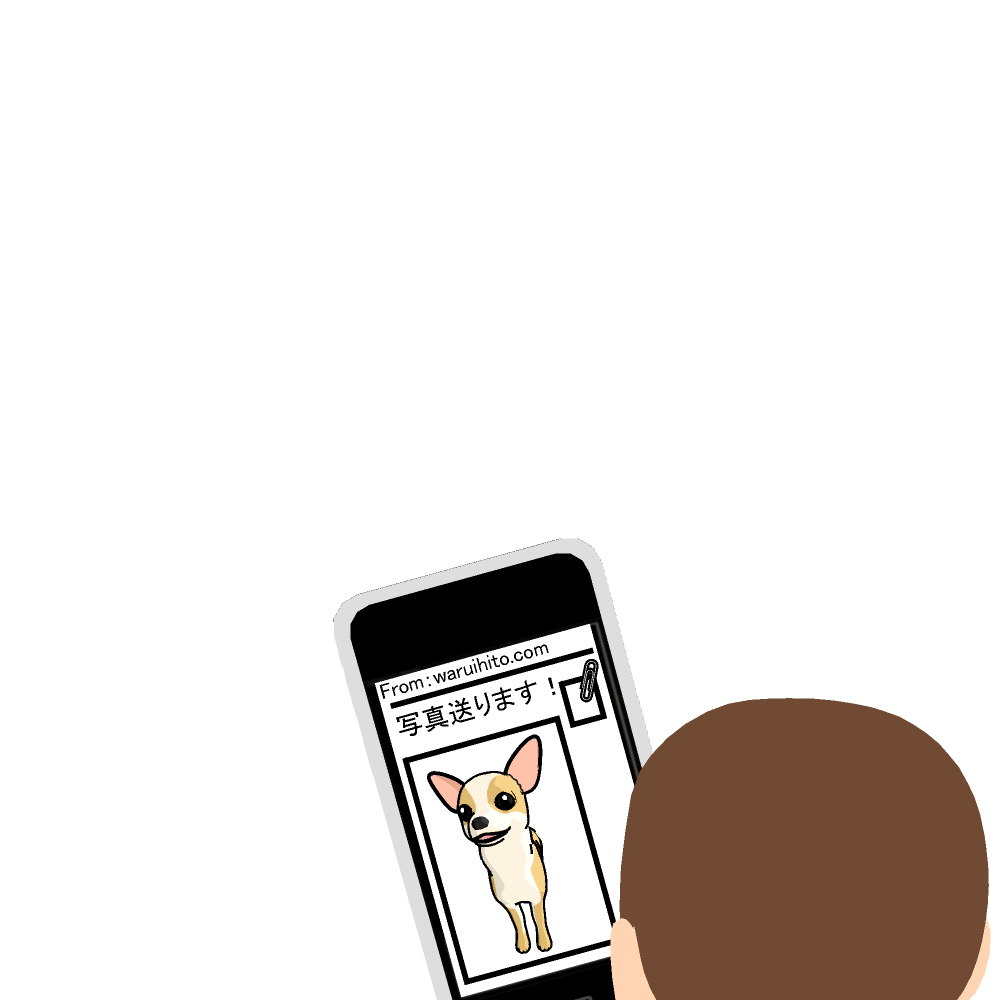 なると
鳴門くんのスマートフォンに、しらない人からメールが
届きました。いっしょに届いた画像を見てみても、心あたりはありません。
とど
とど
が 　ぞう
こころ
だれ
誰からだろう？
が 　ぞう
かわいい犬の画像だ
しゃしん
写真おくります！
鳴門（なると）くん
かんせん
11. ウイルスに感染してしまったら？
ところが、そのあとからスマートフォンのうごきがおかし
くなってしまいました。そのうえ、しらない人やお店から
大量にメールが届くようになったのです。
みせ
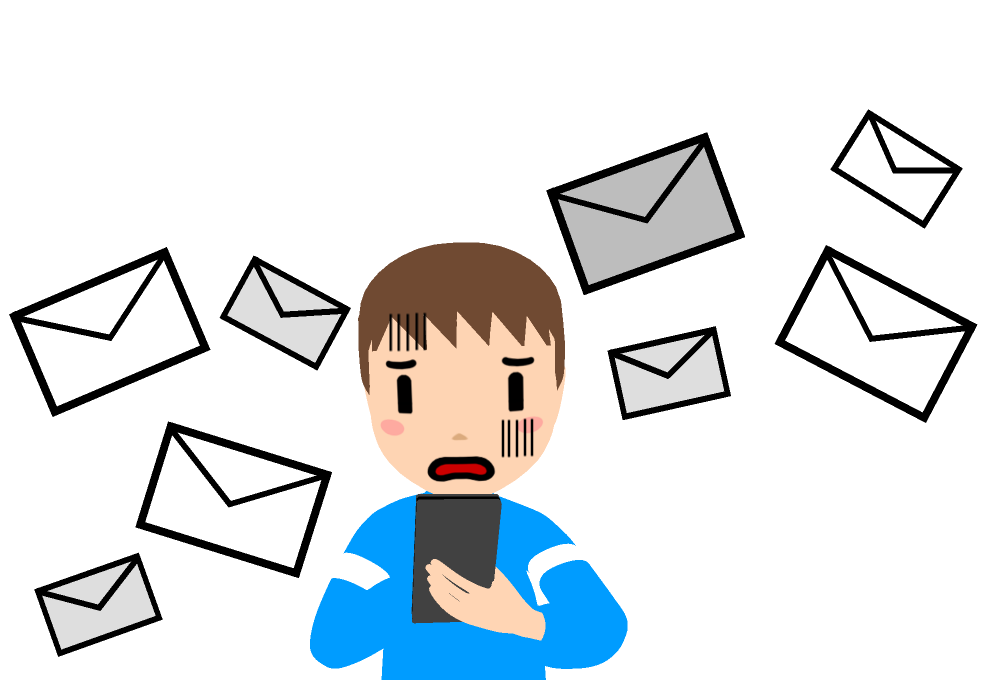 たいりょう
とど
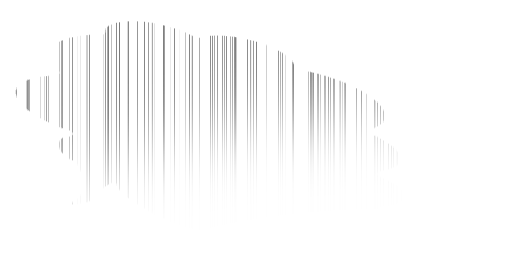 なんでこんなにメールがくるんだろう
うごきもおかしいし、
どうしよう・・・
かんせん
11. ウイルスに感染してしまったら？
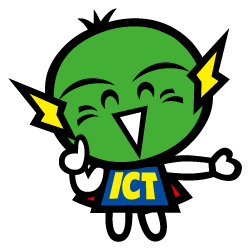 なにがいけなかったのか
いっしょに考えてみよう！
かんが
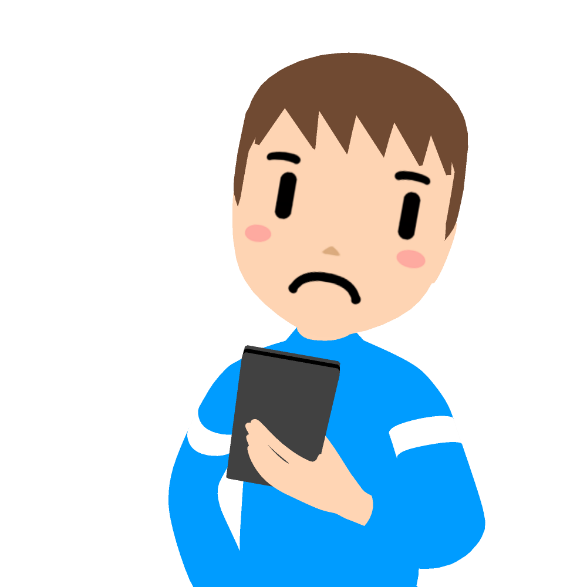 てん　ぷ
だれだろう？
とりあえずファイルをひらいてみるか
メールの添付ファイルや、インストールしたアプリから、
ウイルスに感染してしまうことがあります。なかには、
サイトを見るだけで感染するものもあります。しらない人からのメール、しんらいできないアプリ、
公式でないサイトなどには、じゅうぶん注意しましょう。
かんせん
かんせん
こうしき
ちゅうい
か　ぞく
ともだち
こ　じん
じょうほう
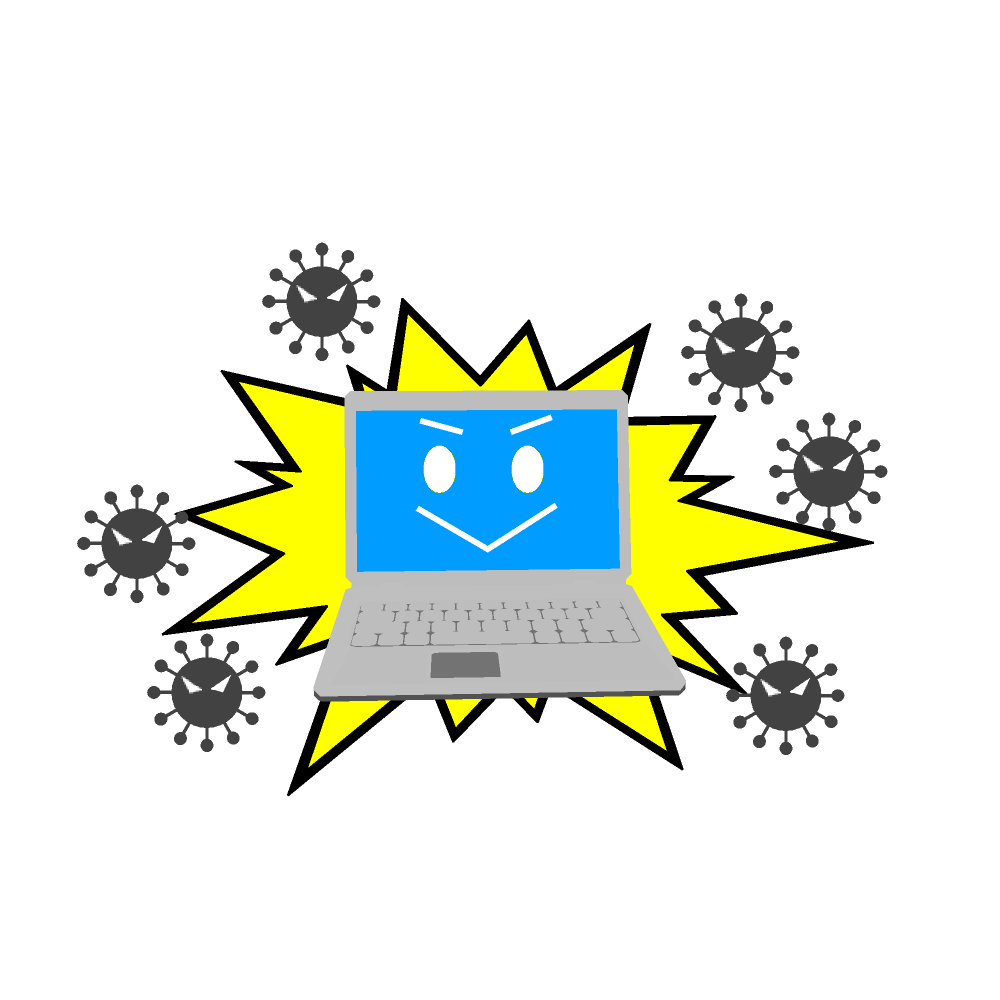 スマートフォンには、あなたや家族、友達の個人情報が
たくさん入っています。そのため、ウイルス対策をしっかりおこないましょう。
たいさく
ウイルスからまもるソフトを、インストールしておく
ウイルスからまもるソフトを、まい日アップデートする
かんせん
11. ウイルスに感染してしまったら？
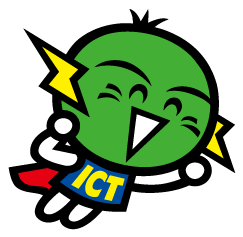 かんせん
ウイルスに感染したかもしれないとおもった
ら、すぐに信頼できる大人に相談しましょう。
しんらい
そうだん
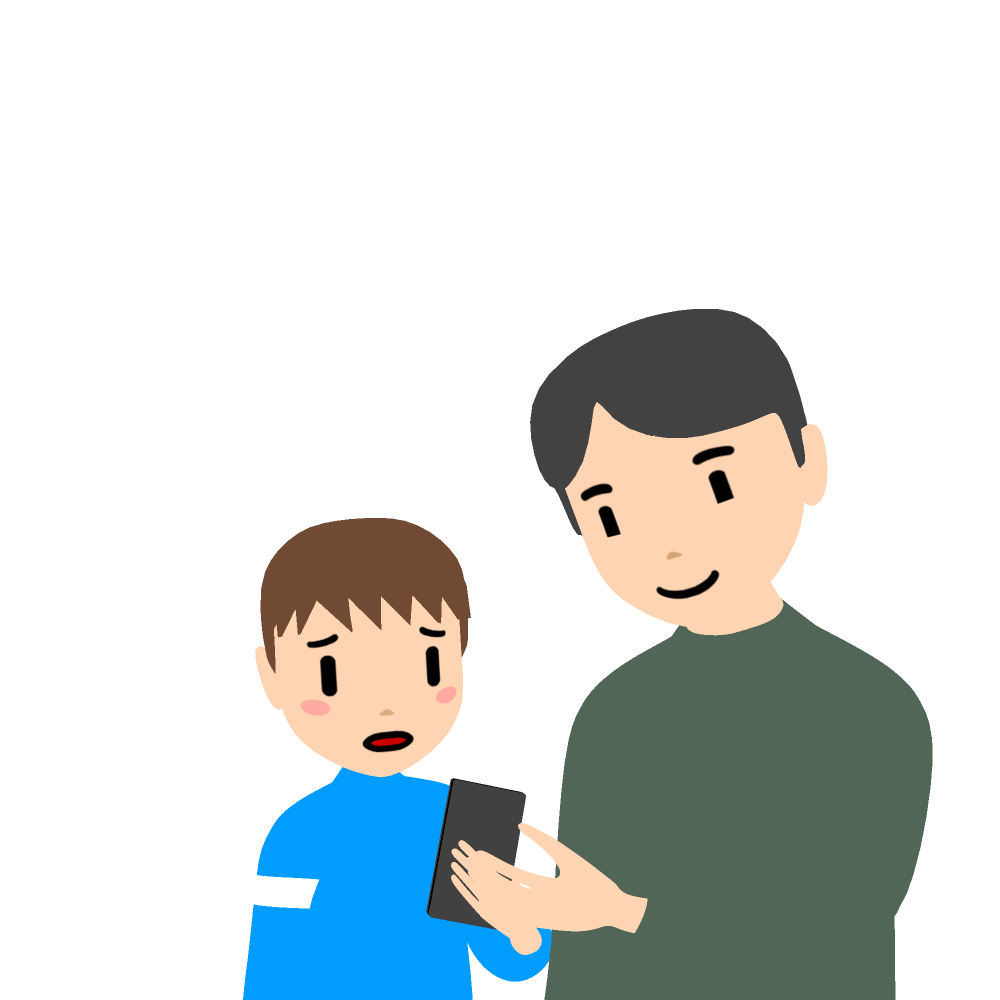 たい　おう
いのち
ウイルス対応は
スピードが命！